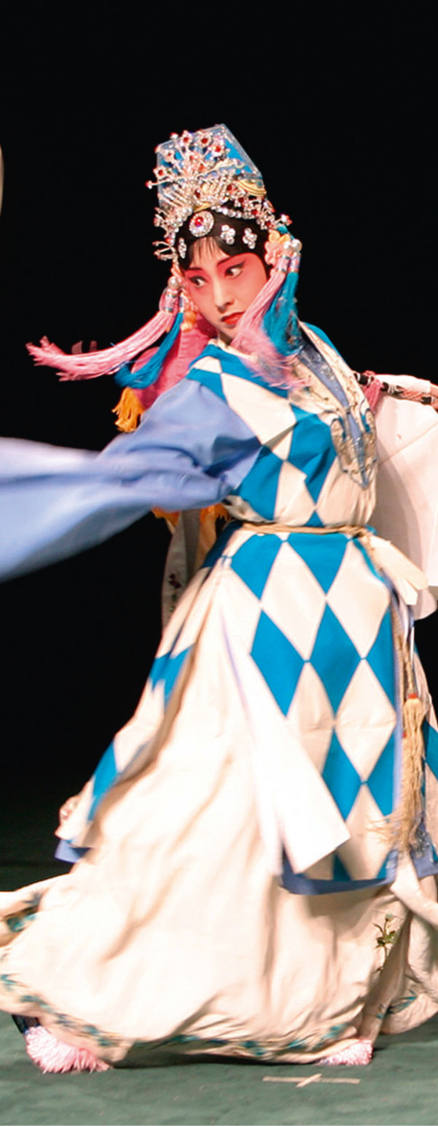 Presentación de informes periódicos - Cumplimentación del formulario en línea Presentación en PowerPoint correspondiente a la Unidad 61
UNESCO 
Entidad del Patrimonio Vivo
[Speaker Notes: © 2000 Administración del Patrimonio Cultural]
Generalidades de la herramienta en línea para la presentación de informes periódicos: Sección A:
Generalidades de la herramienta en línea para la presentación de informes periódicos: Sección B (1)
Generalidades de la herramienta en línea para la presentación de informes periódicos: Sección B (2)
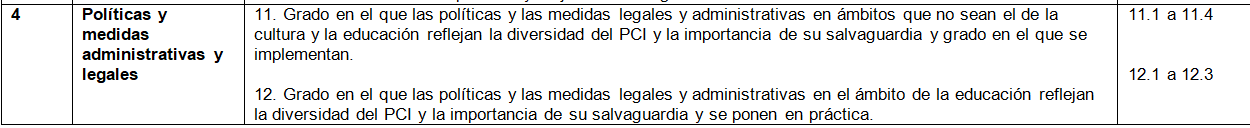 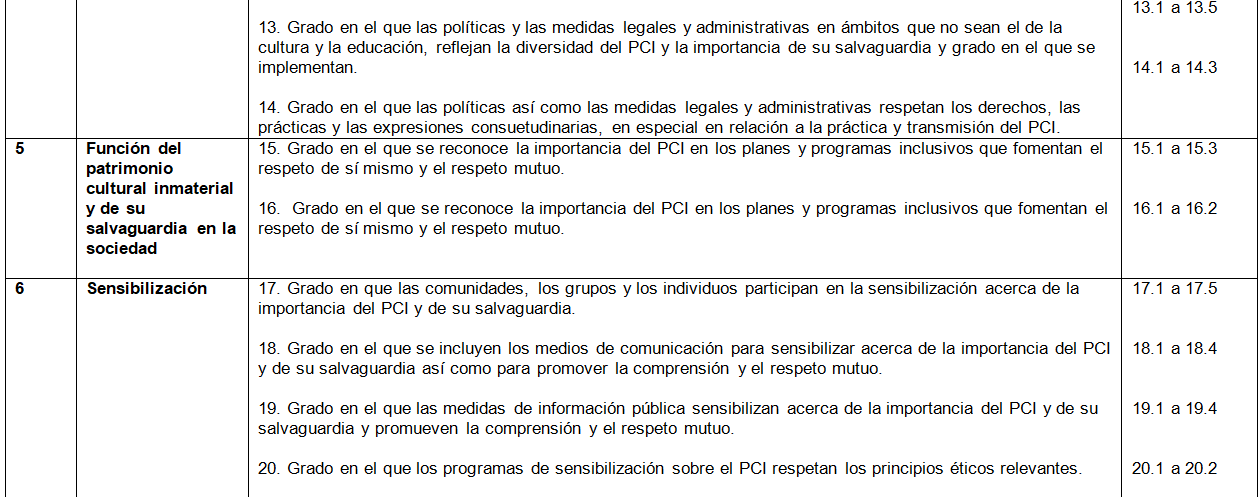 Generalidades de la herramienta en línea para la presentación de informes periódicos: Sección B (3)
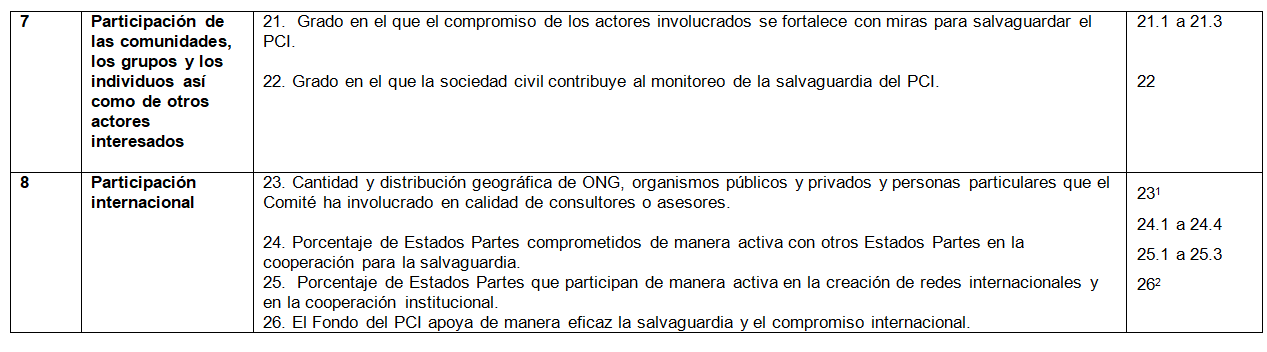 Tipos de preguntas en la herramienta en línea para la presentación de informes periódicos
Los tres principales tipos de preguntas empleadas en formulario en línea:

Comentarios abiertos
Respuestas cerradas (por sí o por no, con uno o más cuadros emergentes)
Casilleros para tildar
Escalas de valoración
Combinadas
Preguntas cerradas (por sí o por no)
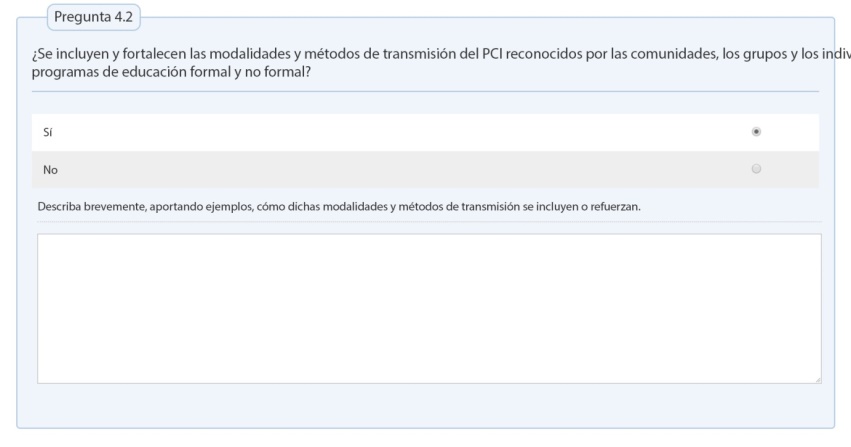 Preguntas para tildar casilleros
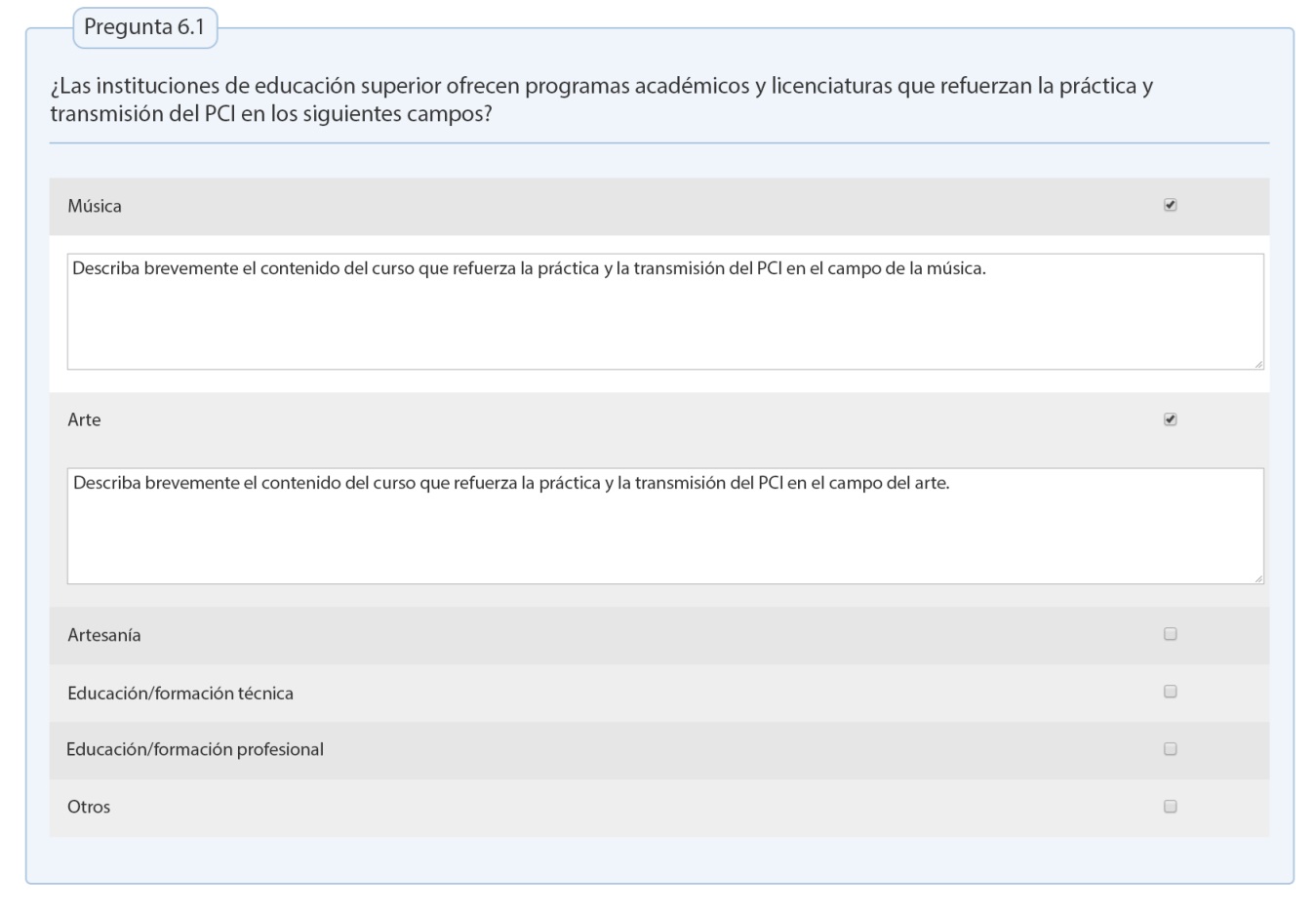 Preguntas con escala de valoración
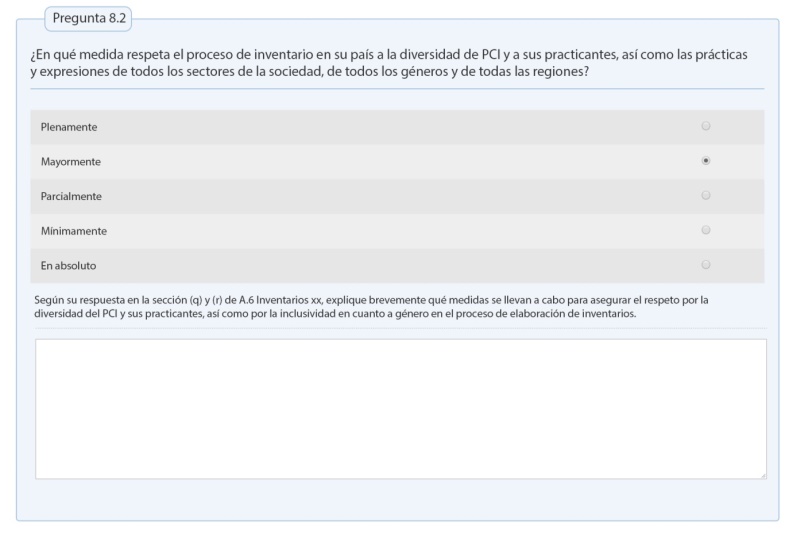 Preguntas combinadas (1)
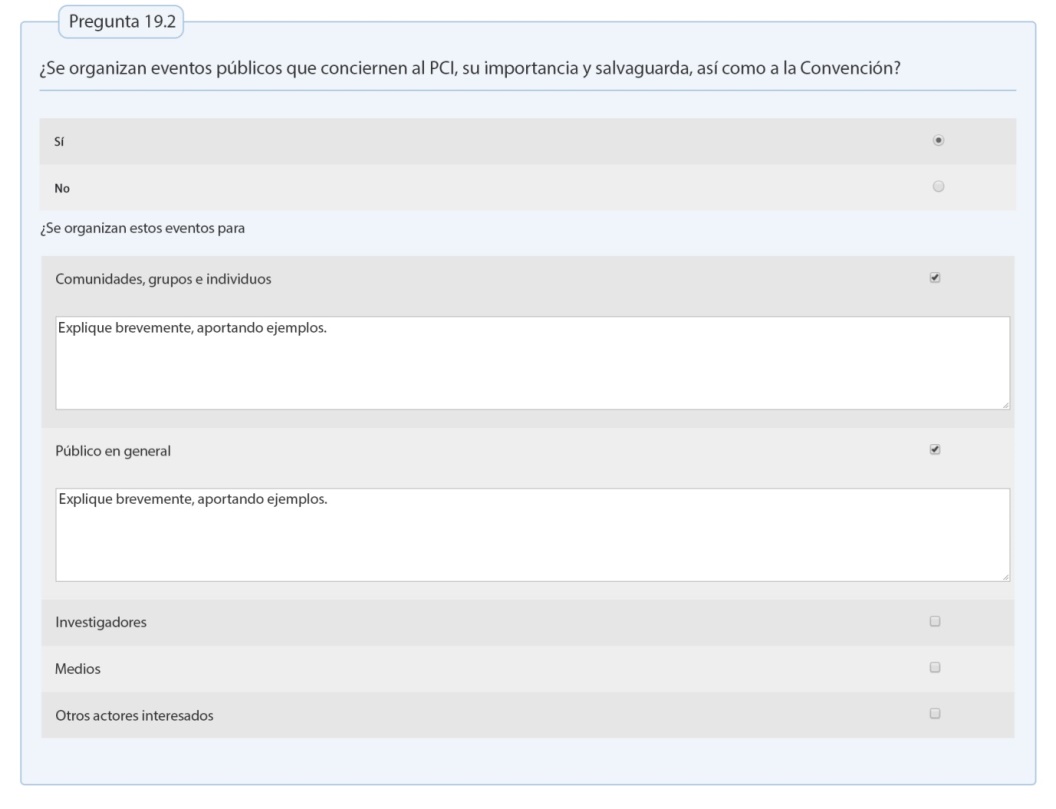 Preguntas combinadas (2)
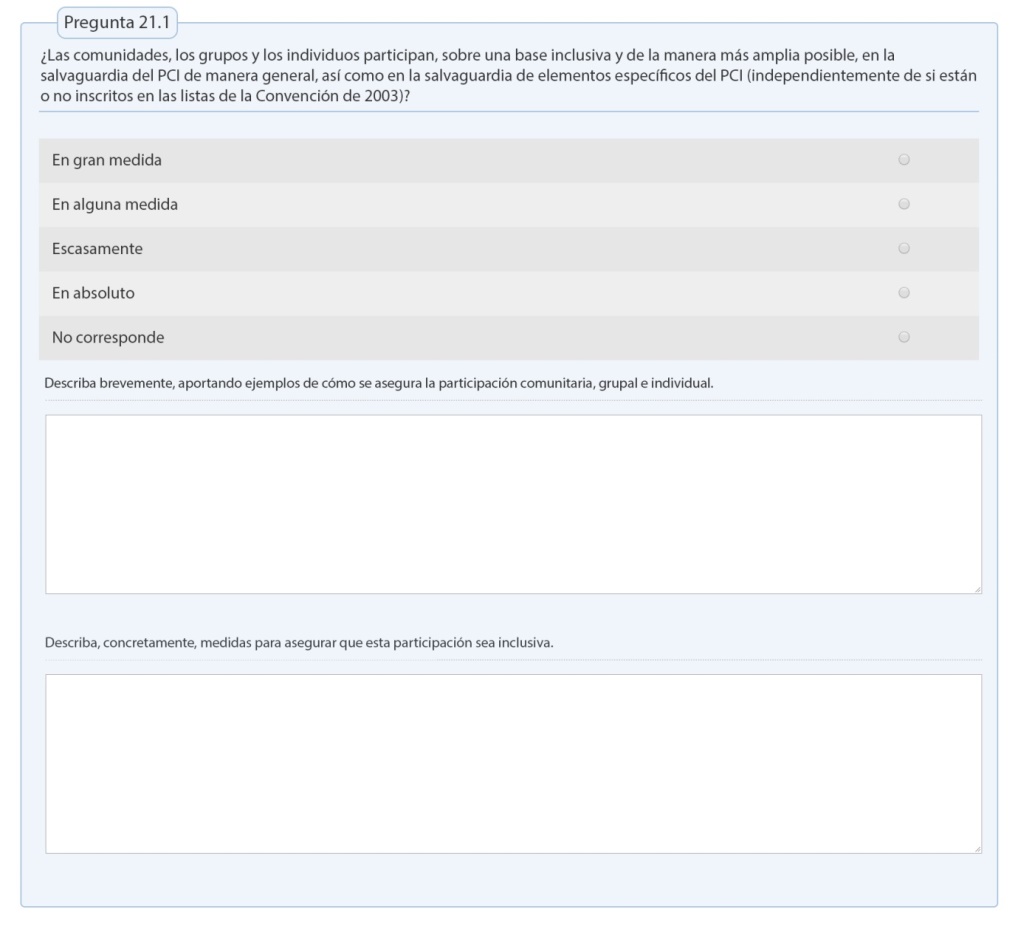 Tipos más complejos de preguntas (1)
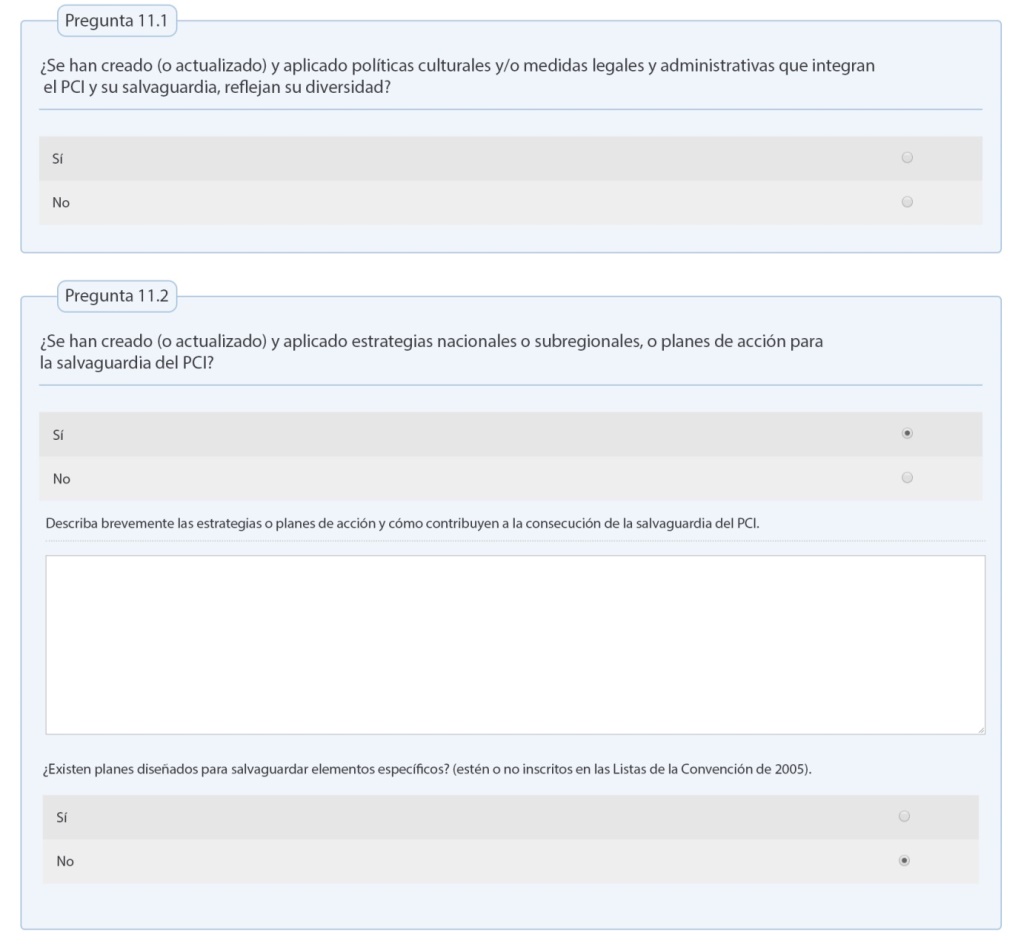 Indicador 4 – Pregunta general
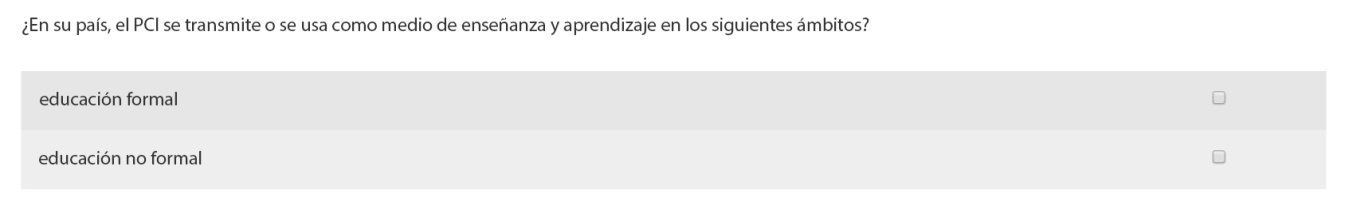 Ejercicio
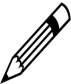 Sección A – Información general y resumen ejecutivo
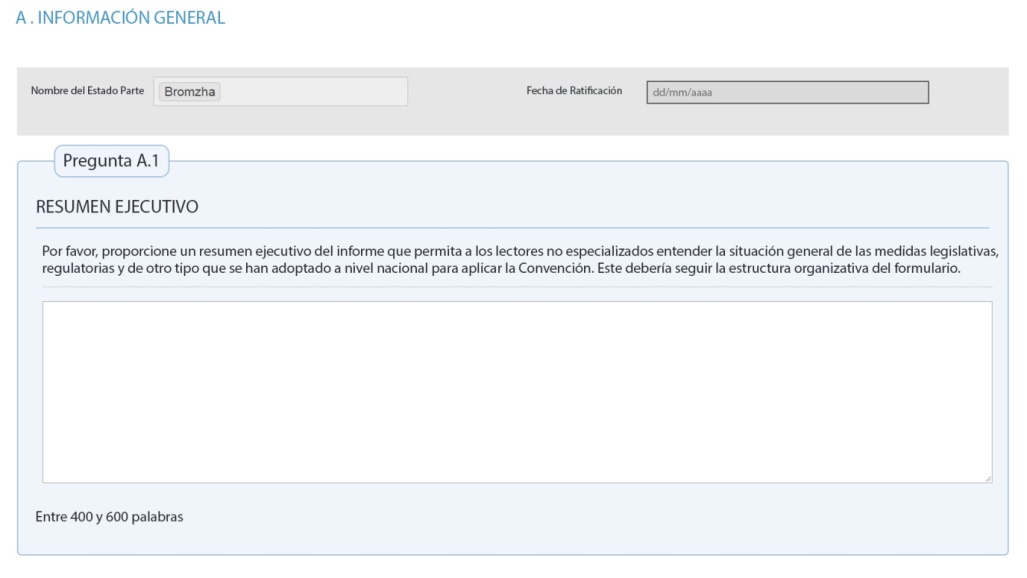 Sección A.2 – Información de contacto
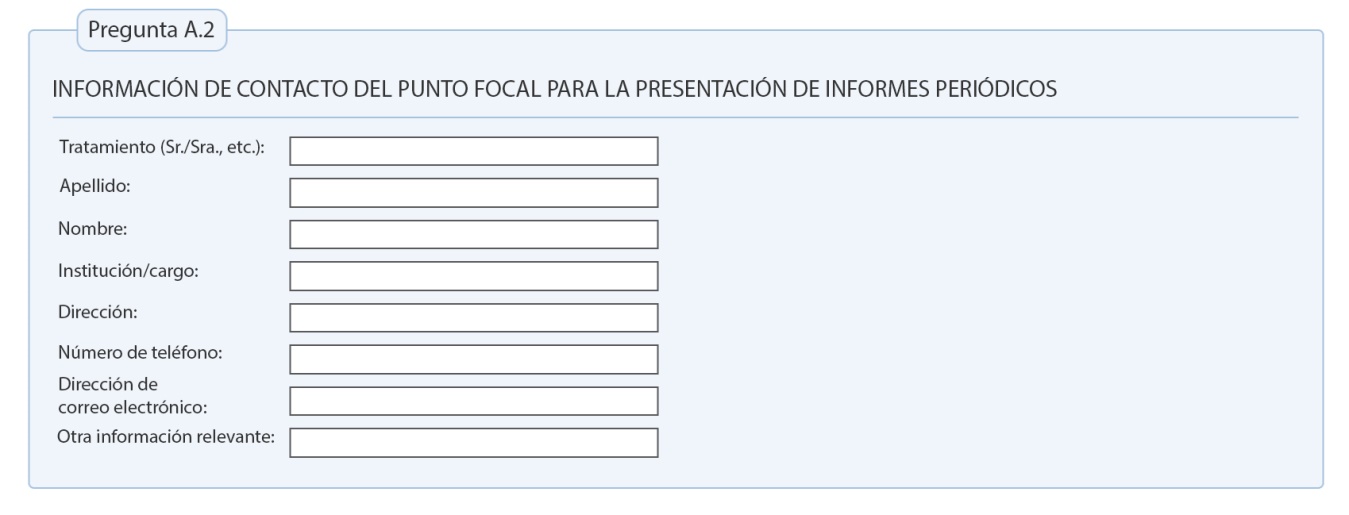 Sección A.3 – Instituciones y organizaciones que participan en la preparación del informe
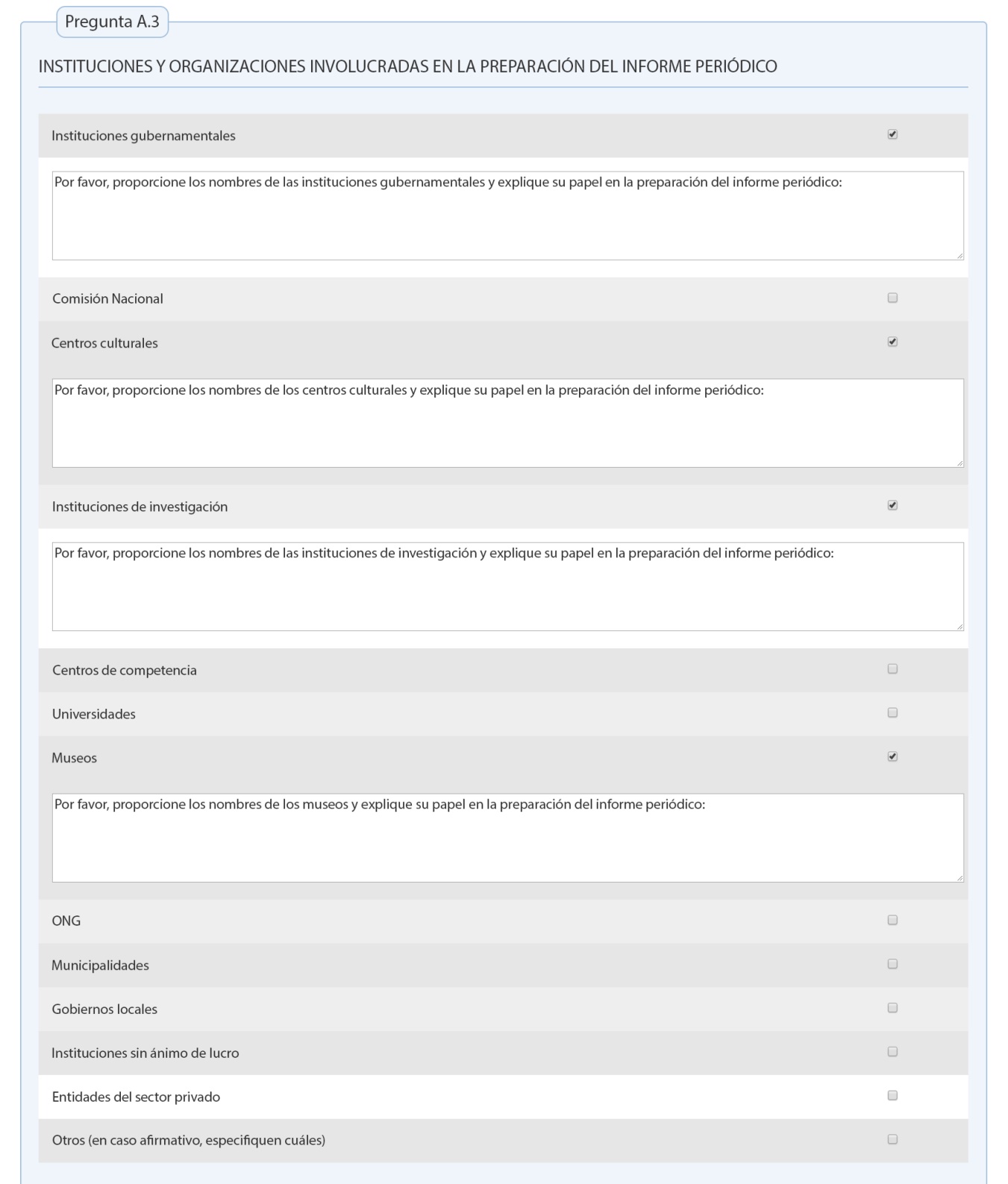 Sección A.4 – ONG acreditadas
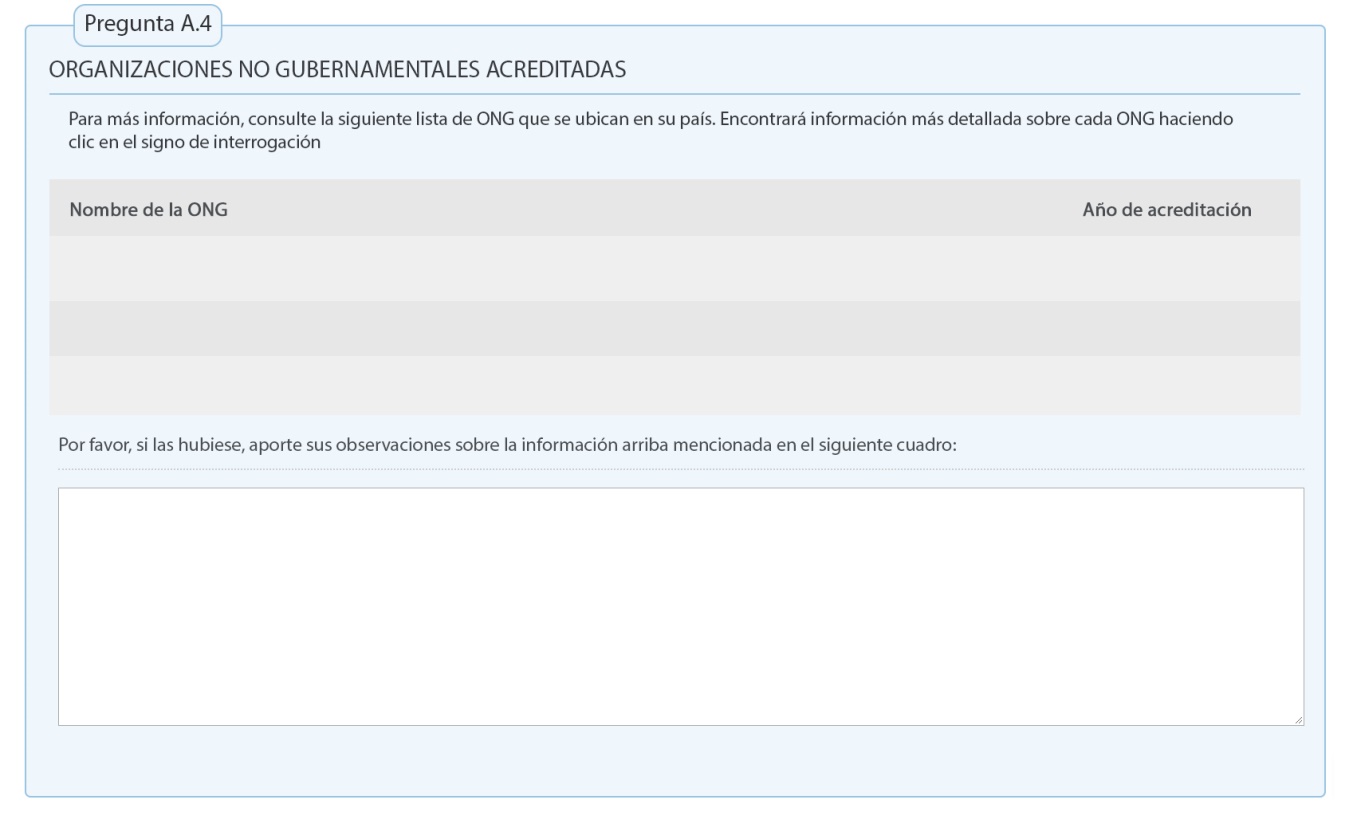 Sección A.5 – Participación en mecanismos internacionales
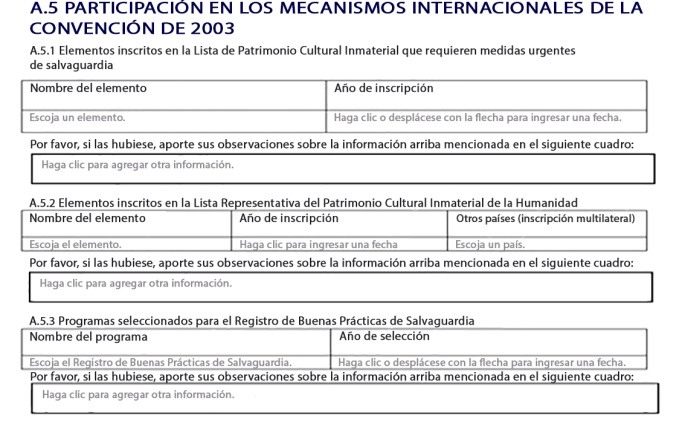 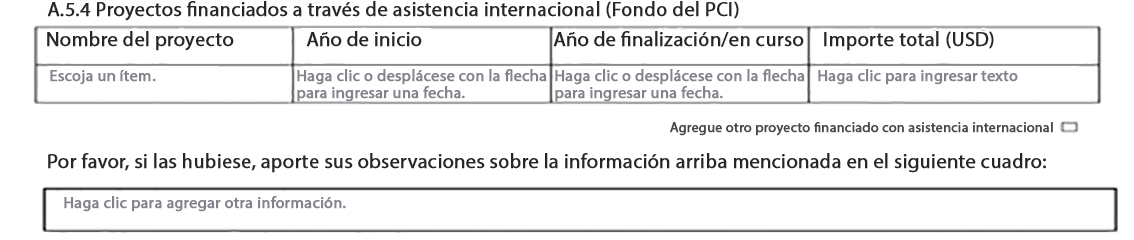 Sección A.6 – Inventarios
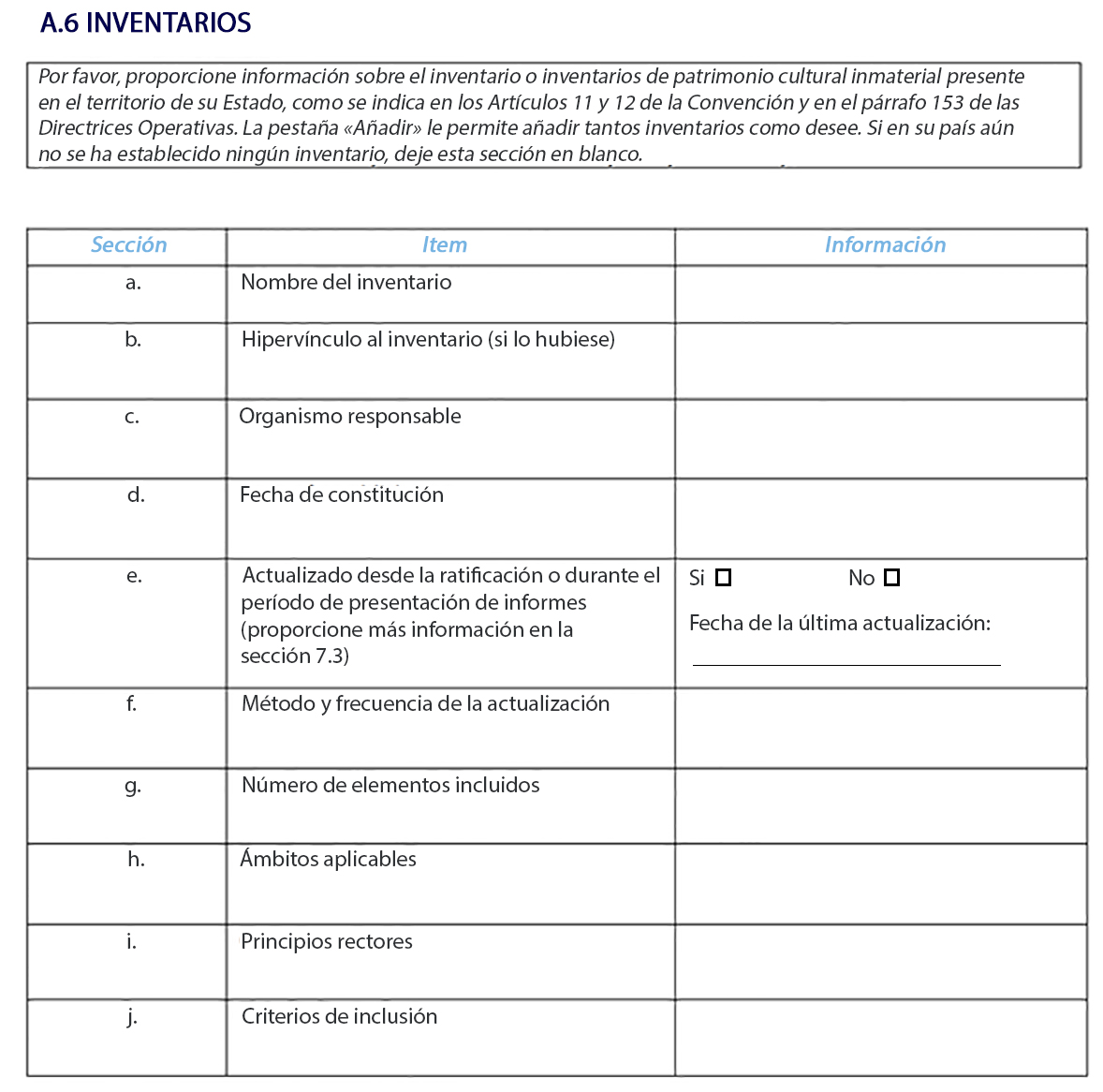 Sección A.6 – Inventarios (2)
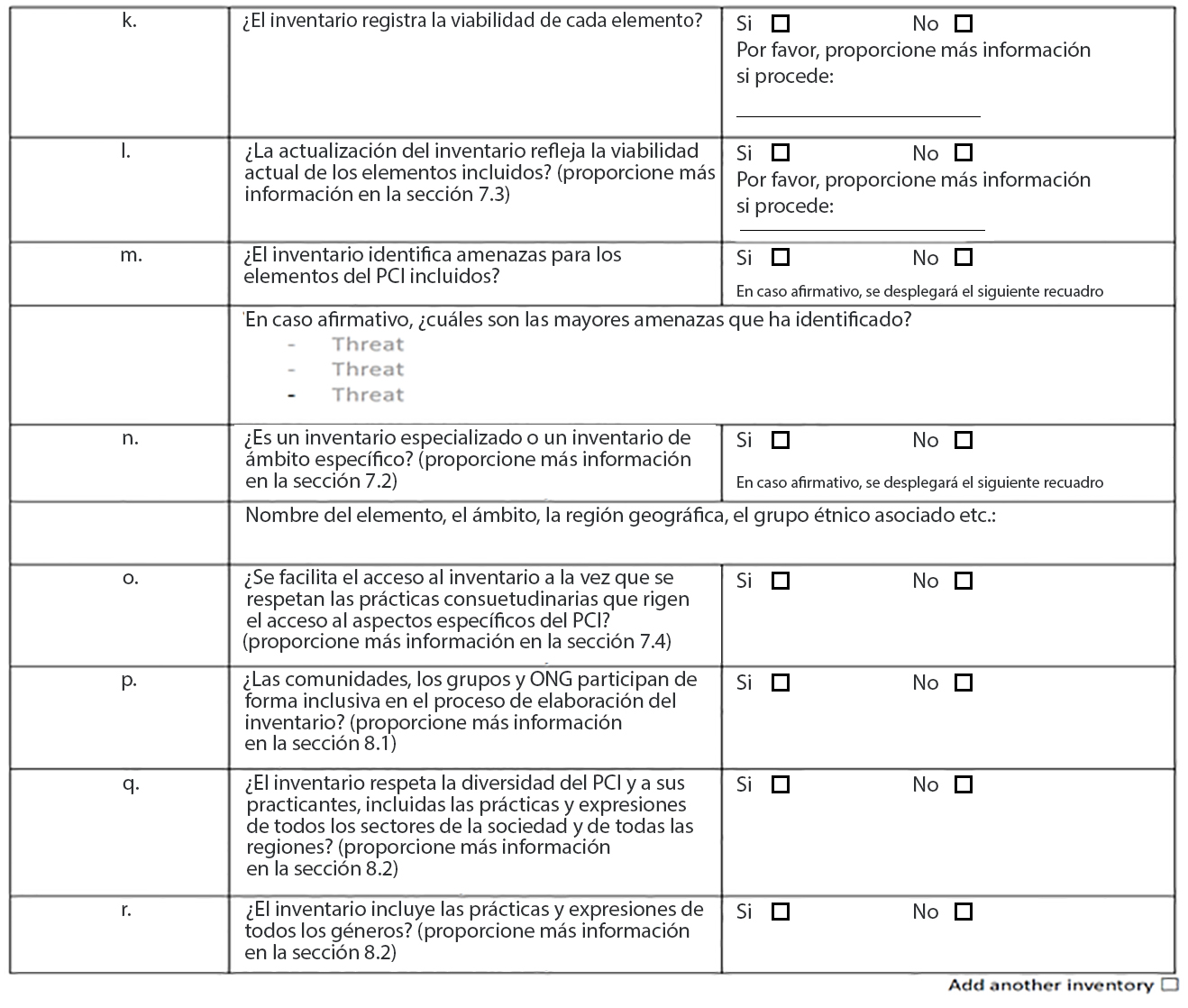 Sección A.7 – Sinergias con otros programas y tratados de la UNESCO
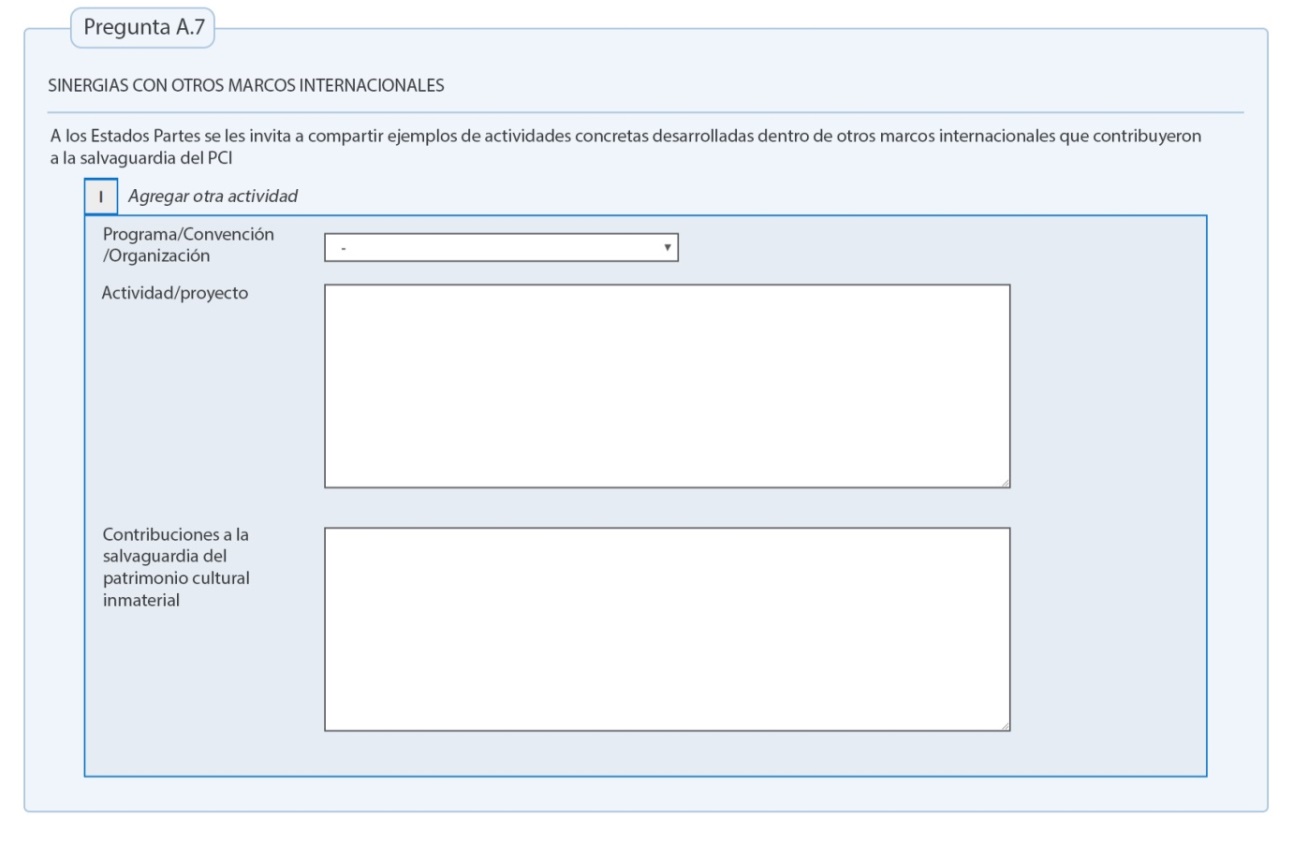 Ejercicio
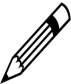 Área temática II: Transmisión y educación – Pregunta 5.1:
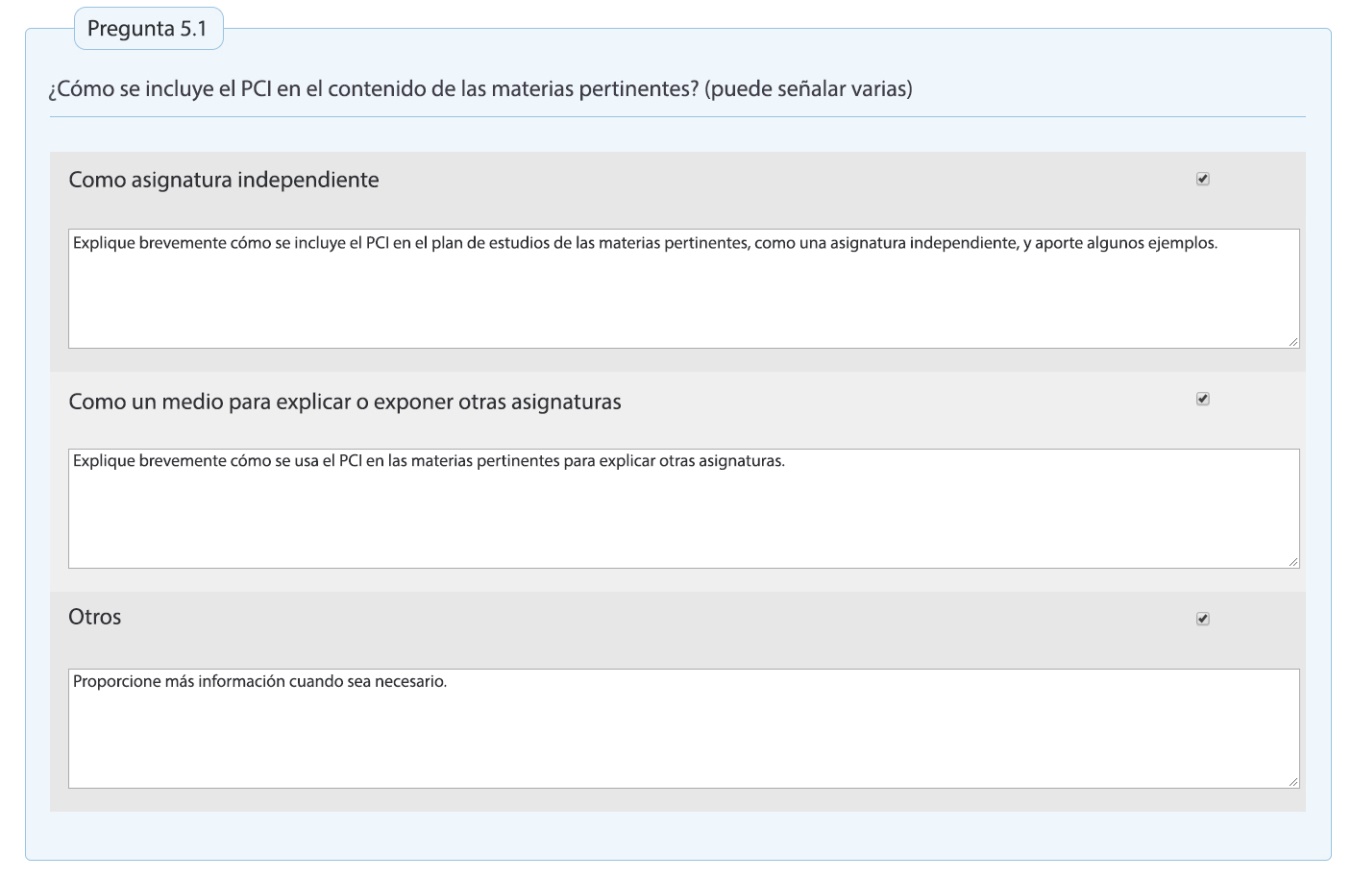 Área temática II: Transmisión y educación – Pregunta 6.1:
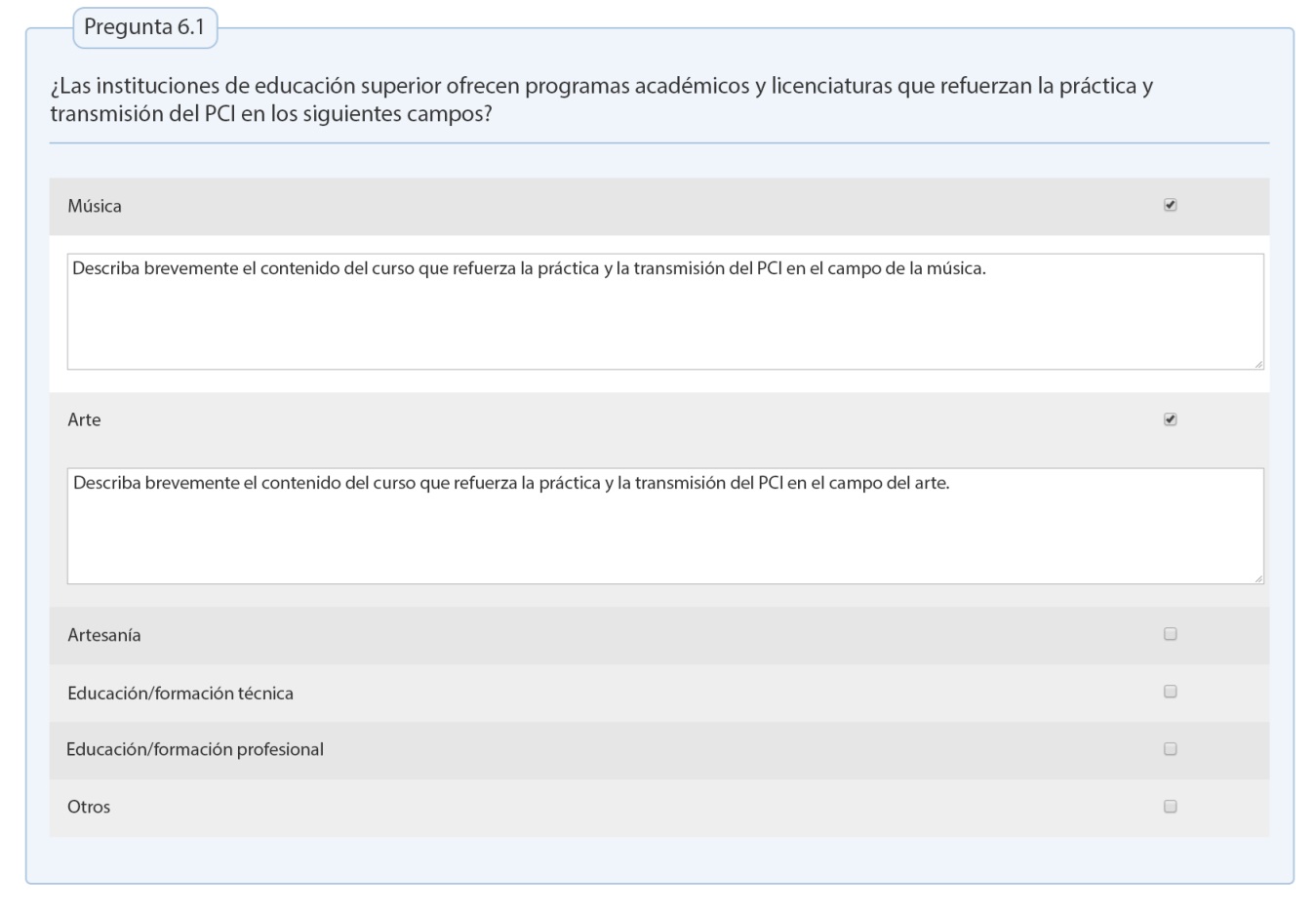 Área temática III: Elaboración de inventarios e investigación – Pregunta 7.1a:
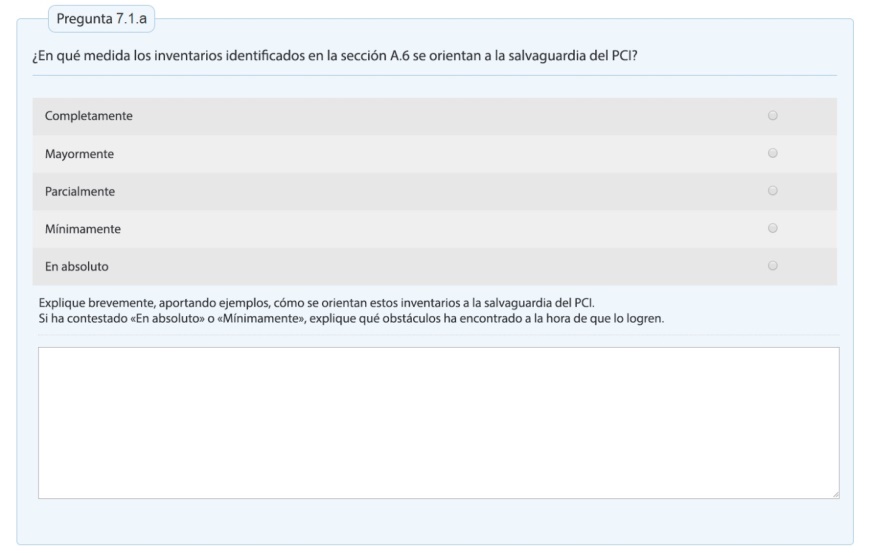 Área temática III: Elaboración de inventarios e investigación – Pregunta 8.1:
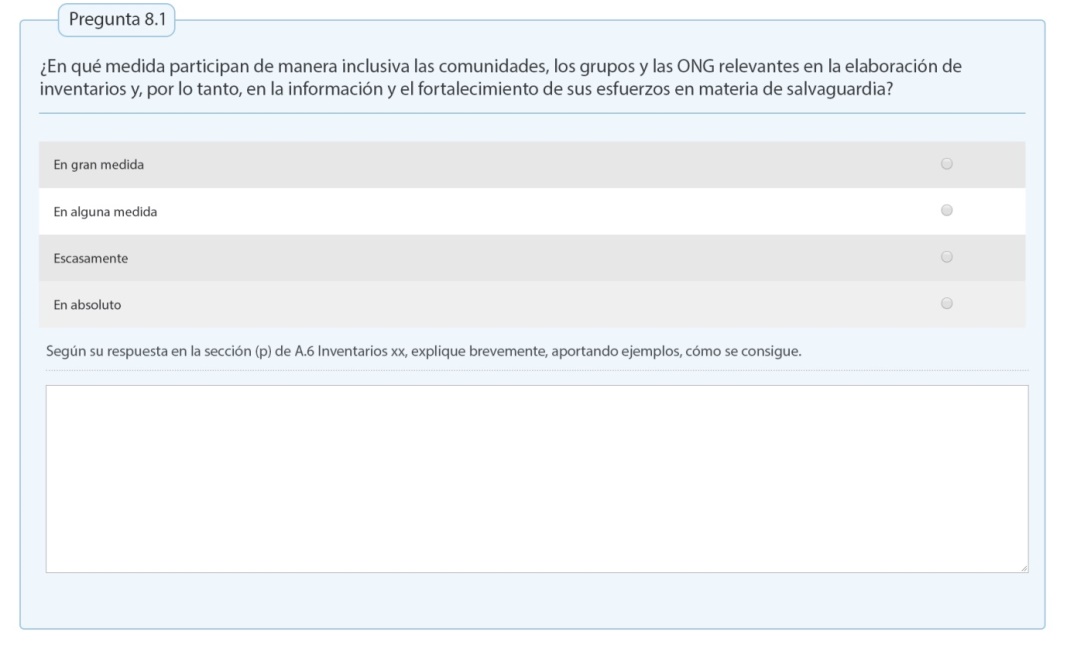 Área temática III: Elaboración de inventarios e investigación – Pregunta 10.1:
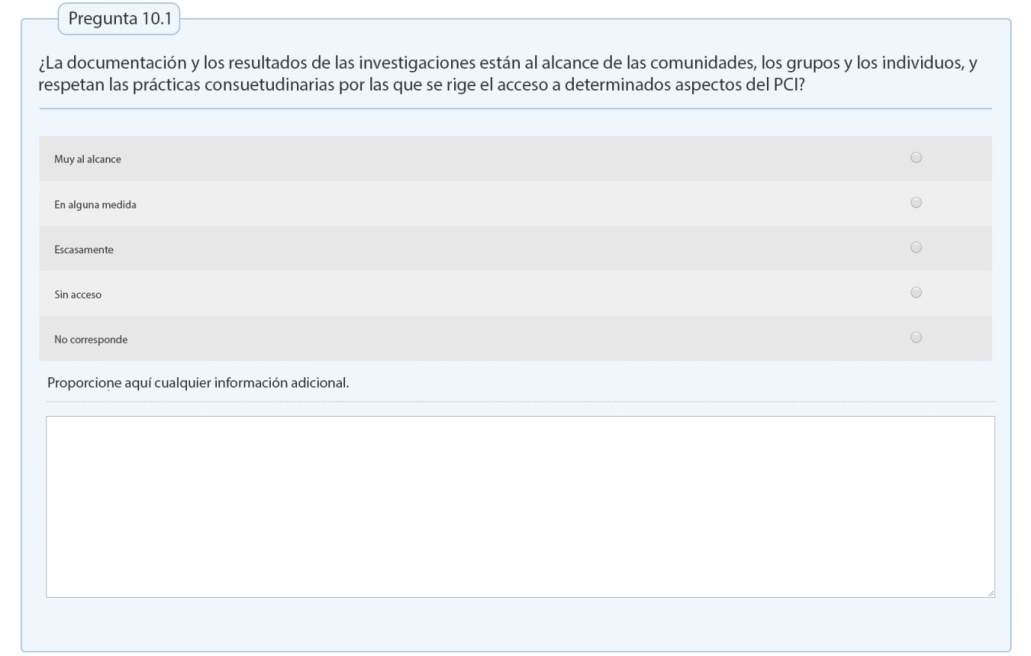 Área temática III: Elaboración de inventarios e investigación – Pregunta 11.1:
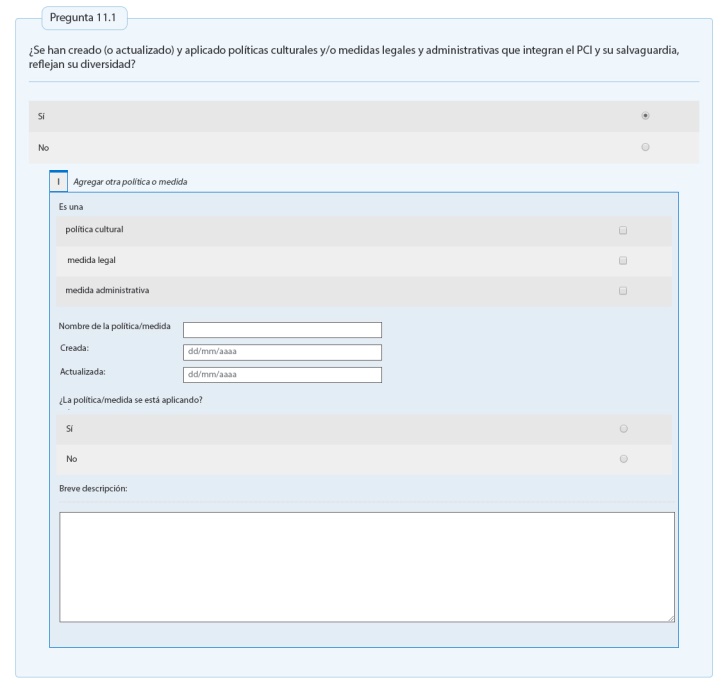 Área temática IV: Políticas y medidas administrativas y legales – Pregunta 13.2:
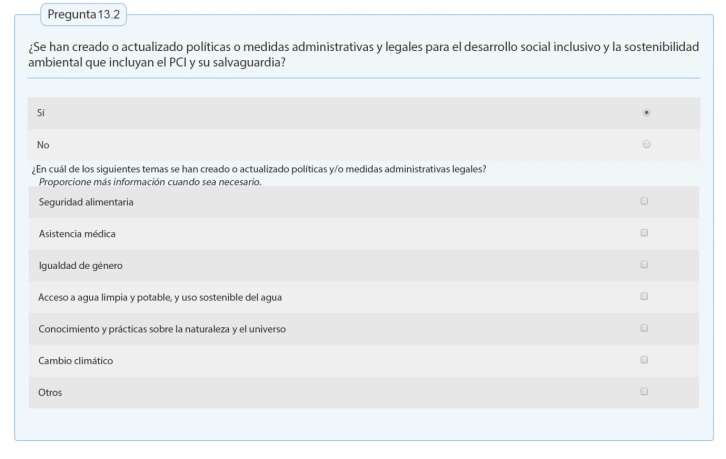 ÁREA TEMÁTICA IV: POLÍTICAS Y MEDIDAS LEGALES Y ADMINISTRATIVAS – INDICADOR 14, PREGUNTA 1:
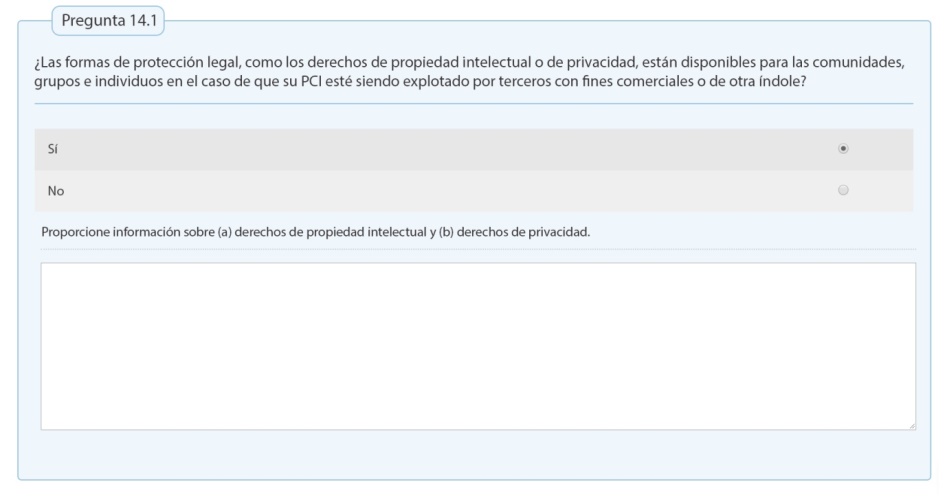 ÁREA TEMÁTICA V: FUNCIÓN DEL PATRIMONIO CULTURAL INMATERIAL Y SU SALVAGUARDIA EN LA SOCIEDAD – INDICADOR 15, PREGUNTA 15.1:
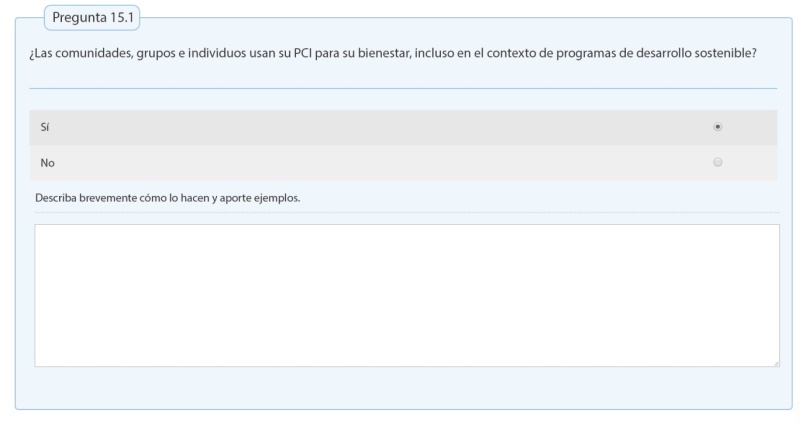 ÁREA TEMÁTICA V: FUNCIÓN DEL PATRIMONIO CULTURAL INMATERIAL Y SU SALVAGUARDIA EN LA SOCIEDAD – INDICADOR 16, PREGUNTA 16.1:
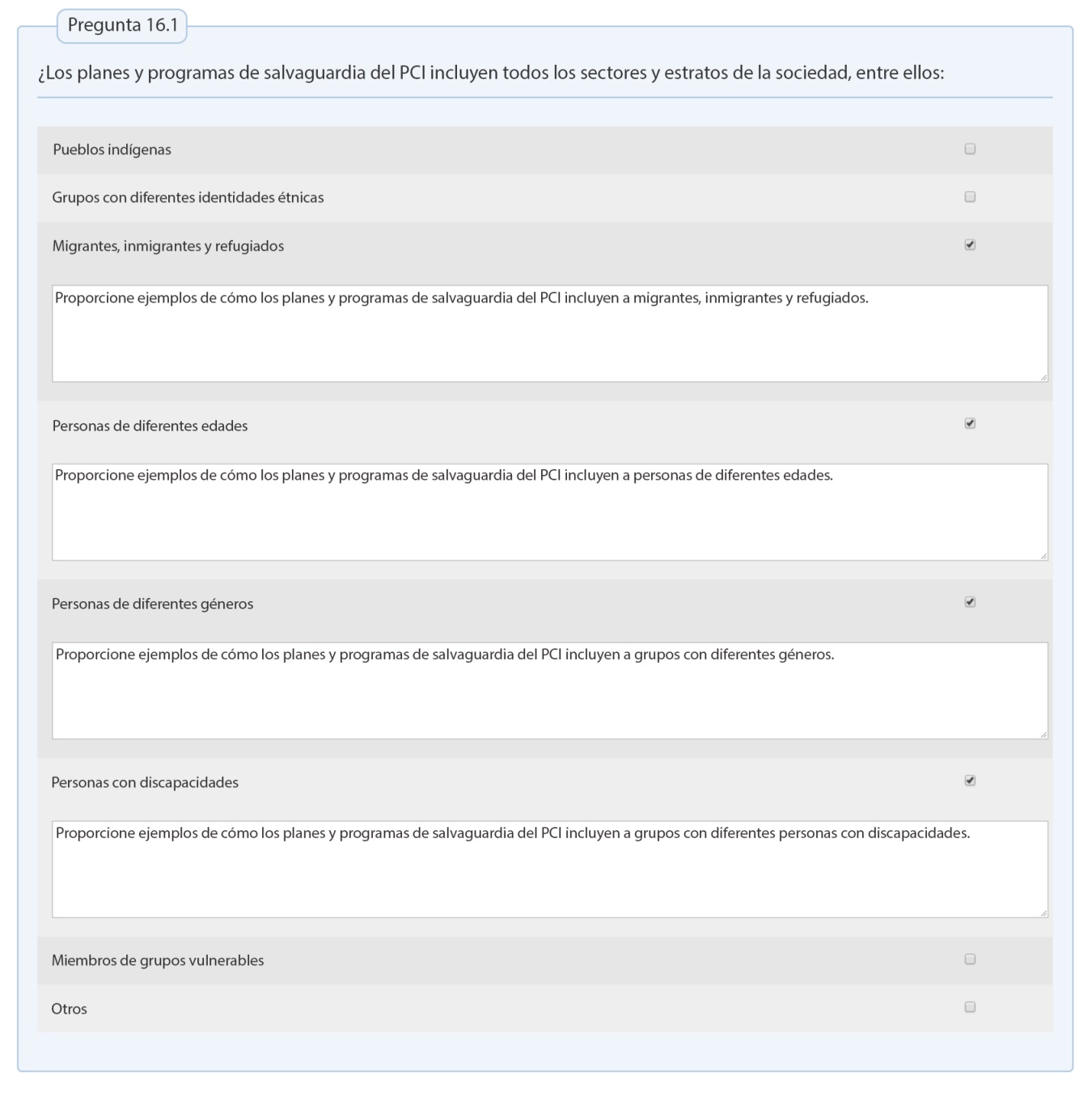 ÁREA TEMÁTICA VI: SENSIBILIZACIÓN – INDICADOR 17, PREGUNTA 17.4:
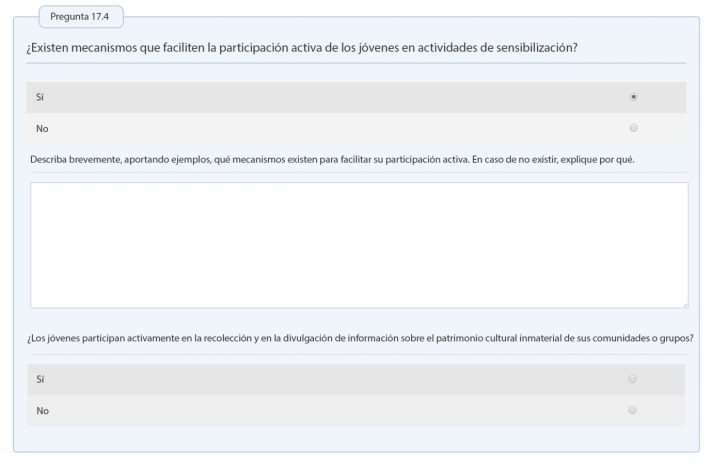 ÁREA TEMÁTICA VII: PARTICIPACIÓN DE LAS PARTES INTERESADAS – INDICADOR 21, PREGUNTA 21.1:
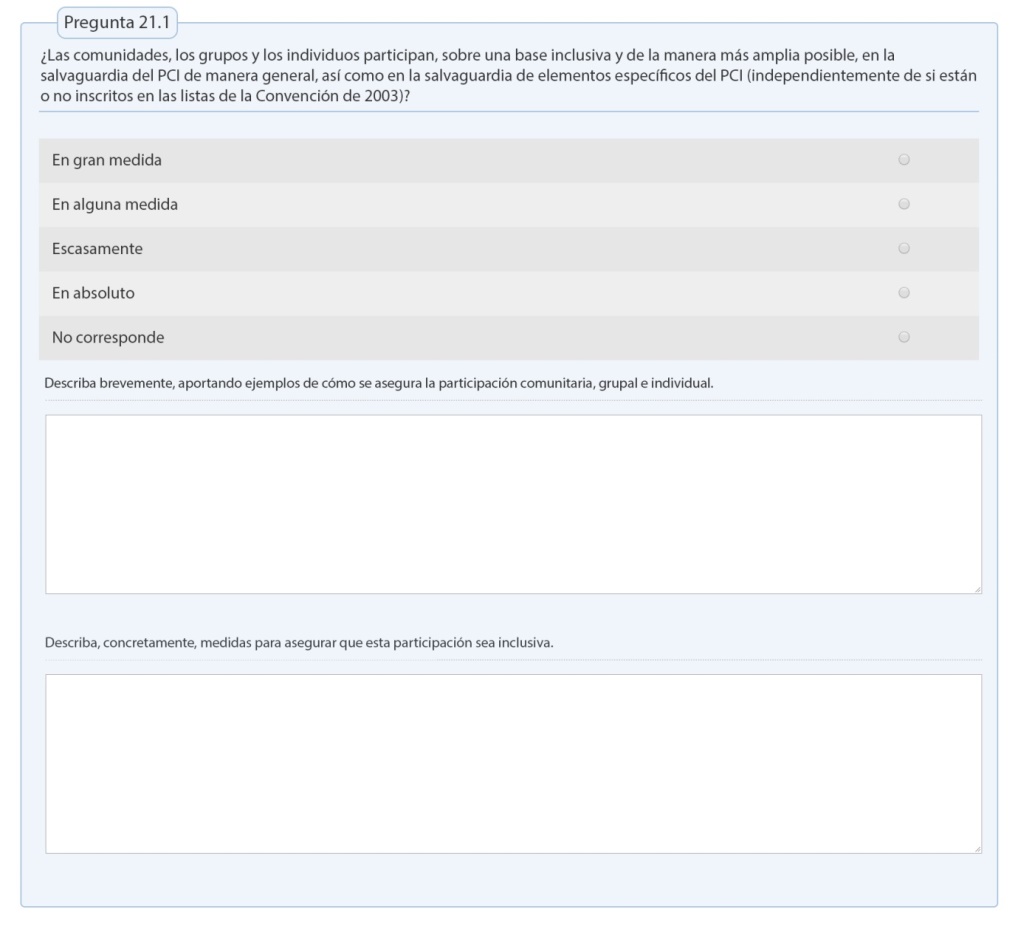 ÁREA TEMÁTICA VIII: PARTICIPACIÓN INTERNACIONAL – INDICADORES 23 Y 26:
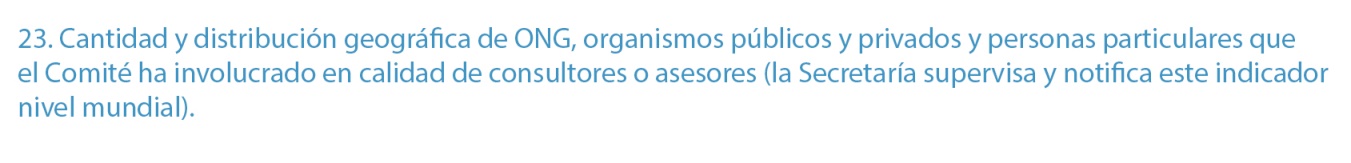 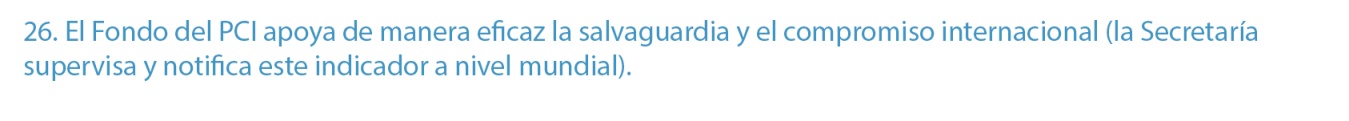 ÁREA TEMÁTICA VIII: PARTICIPACIÓN INTERNACIONAL – INDICADOR 24, PREGUNTA 24.1:
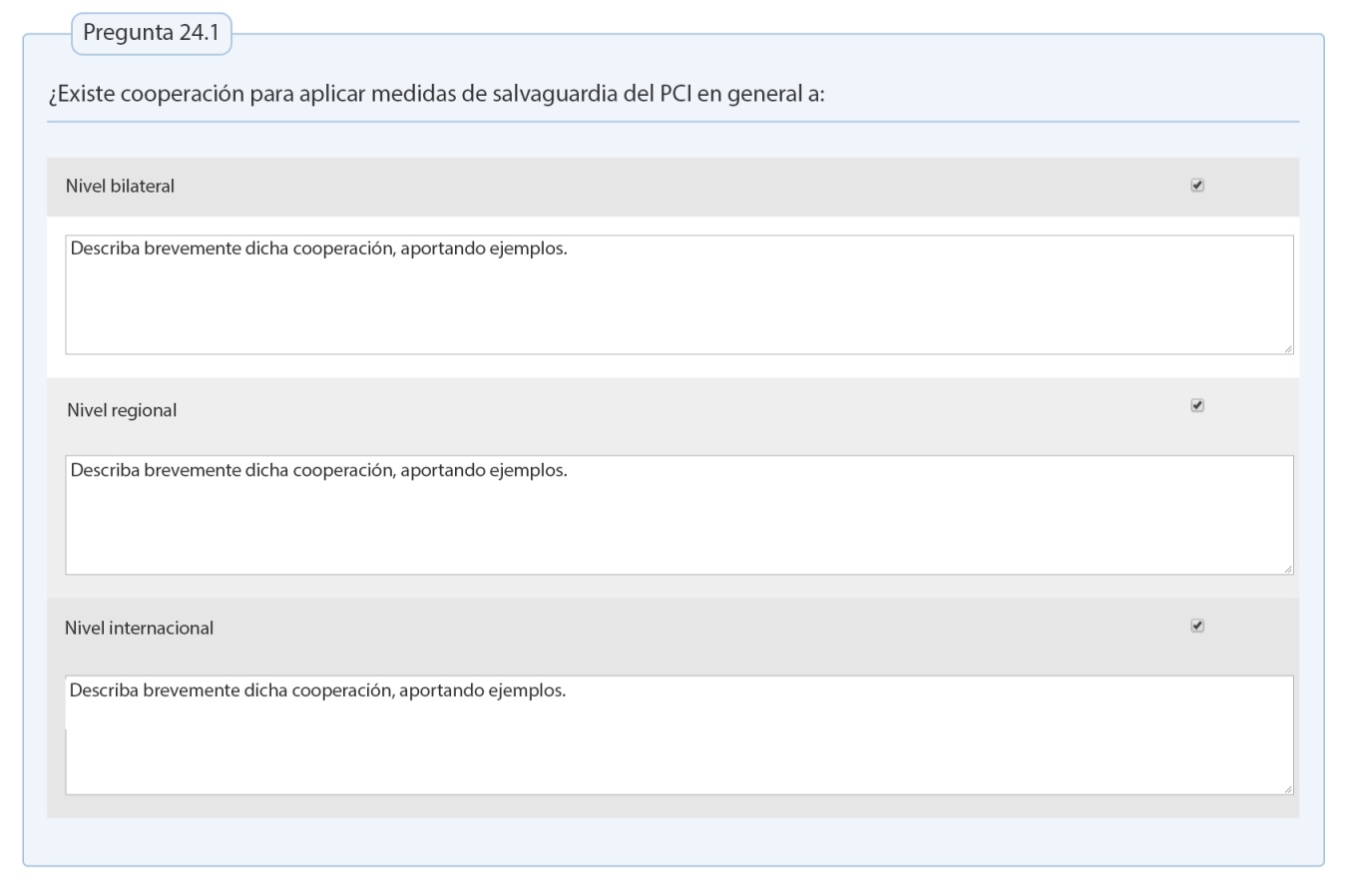 ÁREA TEMÁTICA VIII: PARTICIPACIÓN INTERNACIONAL – INDICADOR 25, PREGUNTA 25.3:
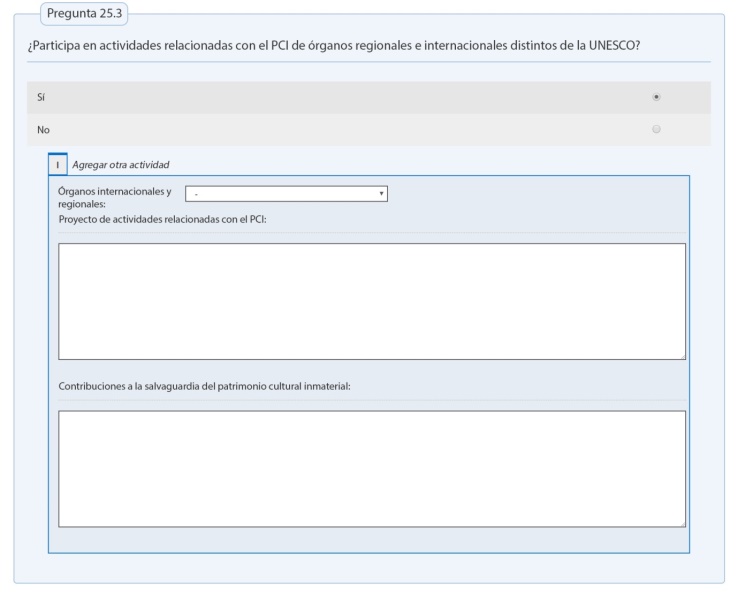 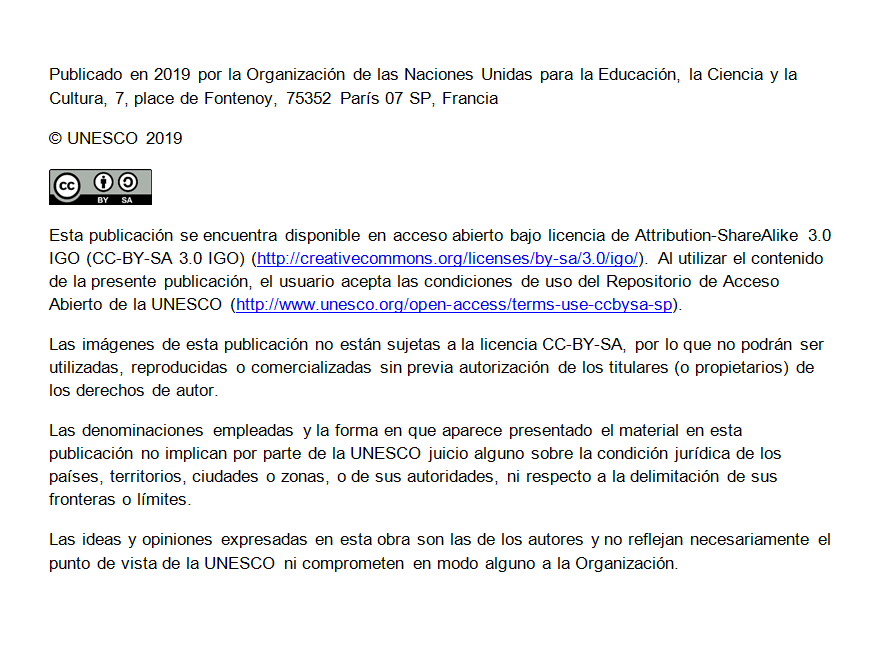